Počítačová grafika III –					Path tracing
Jaroslav Křivánek, MFF UK
Jaroslav.Krivanek@mff.cuni.cz
Monte Carlo integrování
Obecný nástroj k numerickému odhadu určitých integrálů
Integrál:
f(x)
Monte Carlo odhad I:
p(x)
0
5
3
1
4
2
6
1
„V průměru“ to funguje:
2
PG III (NPGR010) - J. Křivánek 2012
Příklady MC estimátorů
Odhad irradiance – uniformní vzork.
Uniformní vzorkování:


Estimátor:
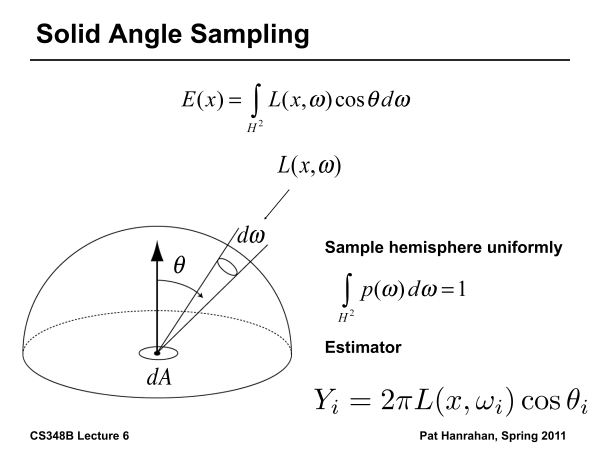 4
PG III (NPGR010) - J. Křivánek 2012
Odhad irradiance – cos vzorkování
Importance sampling:


Estimátor:
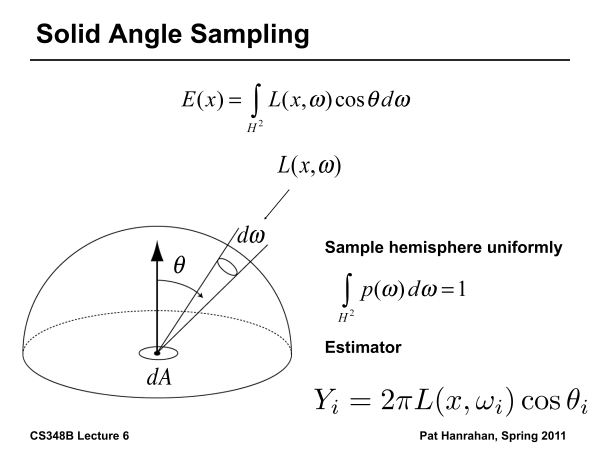 5
PG III (NPGR010) - J. Křivánek 2012
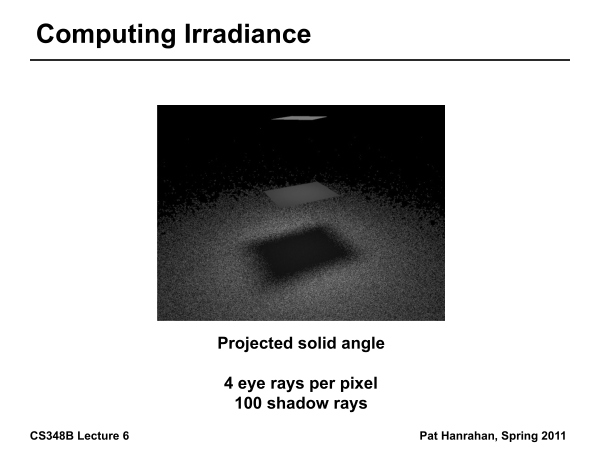 6
PG III (NPGR010) - J. Křivánek 2012
Odhad irradiance – vzrokování zdroje
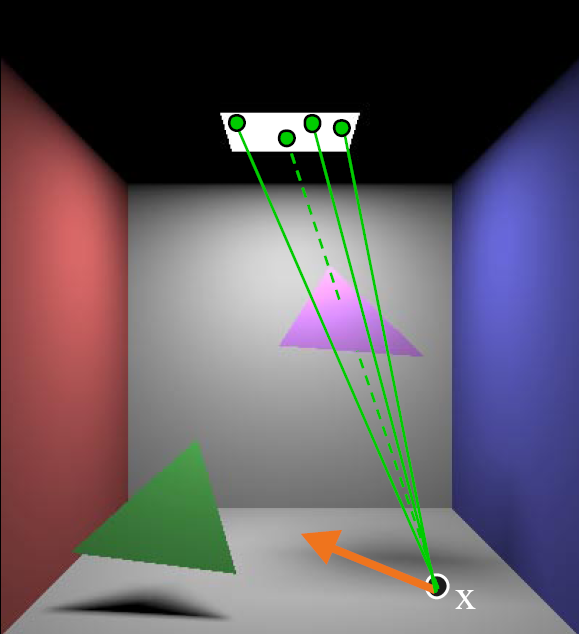 7
PG III (NPGR010) - J. Křivánek 2012
Odhad irradiance – vzrokování zdroje
Uniformní vzorkování plochy zdroje:


Estimátor
8
PG III (NPGR010) - J. Křivánek 2012
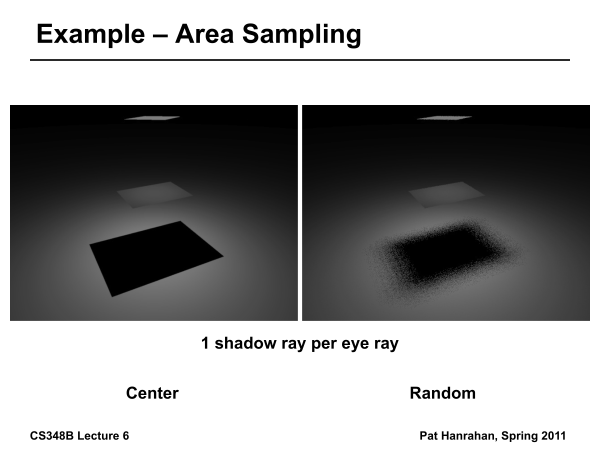 9
PG III (NPGR010) - J. Křivánek 2012
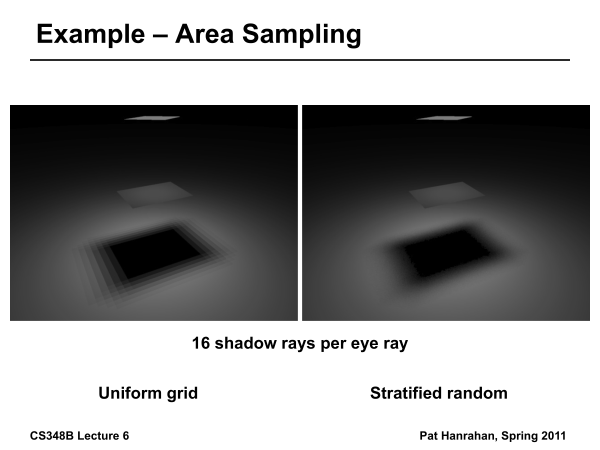 10
PG III (NPGR010) - J. Křivánek 2012
Plošné zdroje světla
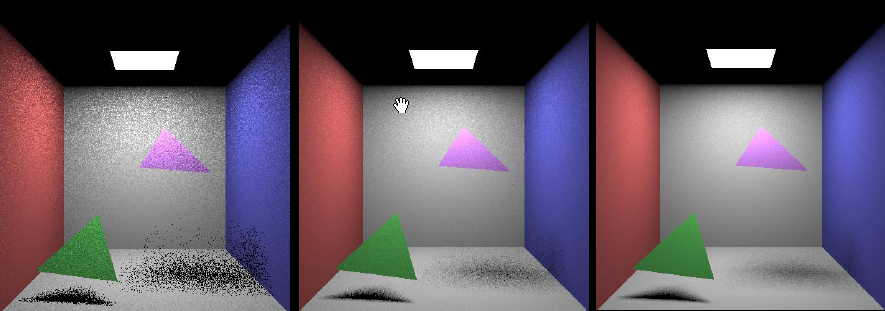 1 vzorek na pixel      9 vzorků na pixel    36 vzorků na pixel
11
PG III (NPGR010) - J. Křivánek 2012
Přímé osvětlení na ploše s obecnou BRDF
Odhadovaný integrál



Estimátor (uniformní vzorkování povrchu zdroje)
12
PG III (NPGR010) - J. Křivánek 2012
Nepřímé osvětlení na ploše s obecnou BRDF
Odhadovaný integrál



Estimátor pro vzorkování směrů s obecnou pdf p(w)
PDF úměrná nebo velmi 
podobná BRDF
13
PG III (NPGR010) - J. Křivánek 2012
Distribution Ray TracingPath tracing
Sledování cest od kamery
renderImage() 
{
  for all pixels
	{
	Color pixelCol = (0,0,0);
	for k = 1 to N 
	{
	wk := náhodný směr skrz k-tý pixel
	pixelCol += getLi(camPos,wk)
	}
	return Lo / N
}
}
15
PG III (NPGR010) - J. Křivánek 2012
Distribution Ray Tracing (Cook 84)
getLi(x, wi)
{
	hit := NearestIntersect(x, wi)
	wo  := -wi;
	y   := hit.pos;
	if no intersection
		return backgroundCol;
	else
	{
		Lo = (0,0,0)
		for k = 1 to N 
		{
	wk := náhodný směr na hemisféře s hustotou p(w)
	Lo += getLi(y, wk) * fr(y, wk, wo) * dot(hit.n,wk) / pdf(wk)
	}
		return Lo / N + directLighting (y, wo);
	}	
}
16
PG III (NPGR010) - J. Křivánek 2012
Distribution Ray Tracing
Ad hoc ukončení rekurze
maximální povolená hloubka
minimální povolený příspěvek
Oba tyto přístupy vedou k systematické chybě (bias)

Zásadní problém
Exponenciální růst počtu paprsků s hloubkou rekurze
17
PG III (NPGR010) - J. Křivánek 2012
Sledování cest (Path tracing, Kajiya86)
Pouze jeden sekundární paprsek
Náhodný výběr interakce (ideální lom, difúzní odraz, …)
Importance sampling podle vybrané interakce

Přímé osvětlení
Doufej, že náhodně vygenerovaný paprsek trefí zdroj, anebo
Vyber náhodně jeden vzorek na jednom zdroji světla

Trasuj stovky cest přes každý pixel a zprůměruj výsledek
Výhoda: žádná exploze počtu paprsků kvůli rekurzi
18
PG III (NPGR010) - J. Křivánek 2012
Path Tracing – Implicitní osvětlení
getLi(x, w)
{
	Color thrput = (1,1,1)
	Color accum  = (0,0,0)
	while(1)
	{
		hit = NearestIntersect(x, w)
		if no intersection
			return accum + thrput * bgRadiance(x, w)
		if isOnLightSource(hit)
			accum += thrput * Le(hit.pos, -w)
		ρ = reflectance(hit.pos, -w)
		if rand() < ρ // russian roulette – survive (reflect)
			wi := SampleDir(hit)
			thrput *= fr(hit.pos, wi, -w) * dot(hit.n, wi) / (ρ*pdf(wi))
			x  := hit.pos
			w  := wi
		else // absorb
		    break;
	}
	return accum;
}
19
PG III (NPGR010) - J. Křivánek 2012
Ukončení rekurze – Ruská ruleta
Pokračuj v rekurzi s pravděpodobností q

Uprav váhu faktorem 1 / q
20
PG III (NPGR010) - J. Křivánek 2012
Výběr náhodného směru – Importance							Sampling
getLi(x, w)
{
	Color thrput = (1,1,1)
	Color accum  = (0,0,0)
	while(1)
	{
		hit = NearestIntersect(x, w)
		if no intersection
			return accum + thrput * bgRadiance(x, w)
		if isOnLightSource(hit)
			accum += thrput * Le(hit.pos, -w)
		ρ = reflectance(hit.pos, -w)
		if rand() < ρ // russian roulette – survive (reflect)
			wi := SampleDir(hit)
			thrput *= fr(hit.pos, wi, -w) * dot(hit.n, wi) / (ρ * pdf(wi))
			x  := hit.pos
			w  := wi
		else // absorb
		    break;
	}
	return accum;
}
21
PG III (NPGR010) - J. Křivánek 2012
Výběr náhodného směru – Importance							Sampling
Obyčejně vzorkujeme s hustotou „co nejpodobnější“ součinu   			fr(wi, wo) cos qi

Ideálně bychom chtěli vzorkovat podle 			Li(wi) fr(wi, wo) cos qi, ale to neumíme, protože neznáme Li

Co když bude hustota přesně úměrná fr(wi, wo) cos qi ?
22
PG III (NPGR010) - J. Křivánek 2012
„Ideální“ BRDF Importance Sampling
Normalizace (integrál pdf musí být = 1)
odrazivost r
23
PG III (NPGR010) - J. Křivánek 2012
„Ideální“ BRDF IS v Path Traceru
Obecná hustota (pdf)

		...	
		thrput *= fr(.) * dot(.) / ( ρ * p(wi) )

„Ideální“ BRDF importance sampling



		...	
		thrput *= 1
24
PG III (NPGR010) - J. Křivánek 2012
Pravděpodobnost přežití cesty
getLi(x, w)
{
	Color thrput = (1,1,1)
	Color accum  = (0,0,0)
	while(1)
	{
		hit = NearestIntersect(x, w)
		if no intersection
			return accum + thrput * bgRadiance(x, w)
		if isOnLightSource(hit)
			accum += thrput * Le(hit.pos, -w)
		ρ = reflectance(hit.pos, -w)
		if rand() < ρ // russian roulette – survive (reflect)
			wi := SampleDir(hit)
			thrput *= fr(hit.pos, wi, -w) * dot(hit.n, wi) / (ρ * p(wi))
			x  := hit.pos
			w  := wi
		else // absorb
		    break;
	}
	return accum;
}
25
PG III (NPGR010) - J. Křivánek 2012
Pravděpodobnost přežití cesty
Použití odrazivosti r jako p-nosti přežití dává smysl
Pokud plocha odráží jen 30% energie, pokračujeme pouze s 30% pravděpodobností.

Co když neumím spočítat r ? 
Alternativa
Nejdříve vygeneruj náhodný směr podle p(wi)
 


Pro „ideální“ BRDF IS  stejné jako původní metoda
26
PG III (NPGR010) - J. Křivánek 2012
Zpět k obecnému MC integrování – „Multiple Importance Sampling“
Multiple Importance Sampling
(Veach & Guibas, 95)
f(x)
p1(x)
p2(x)
0
1
28
PG III (NPGR010) - J. Křivánek 2012
Multiple importance sampling
Máme dáno n vzorkovacích „technik“ (hustot pravděpodobnosti) p1(x), .. , pn(x)
Z každé techniky (hustoty) vybereme ni vzorků Xi,1, .. , Xi,ni

Kombinovaný estimátor
kombinační váhy (mohou být různé pro každý vzorek)
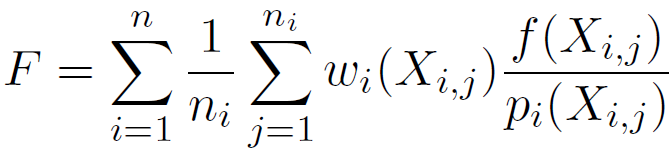 vzorky z jednotlivých technik
vzorkovací techniky
29
PG III (NPGR010) - J. Křivánek 2012
Nestrannost kombinovaného odhadu
Podmínka pro váhové funkce
30
PG III (NPGR010) - J. Křivánek 2012
Volba váhových funkcí
Cíl: minimalizovat rozptyl kombinovaného estimátoru

Aritmetický průměr (velmi špatná kombinace)




Vyrovnaná heuristika (velmi dobrá kombinace)
….
31
PG III (NPGR010) - J. Křivánek 2012
Vyrovnaná heuristika (Balance heurist.)
Kombinační váhy



Výsledný estimátor (po dosazení vah)




příspěvek vzorku nezávisí na tom, ze které byl pořízen techniky (tj. pdf)
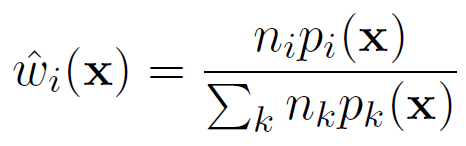 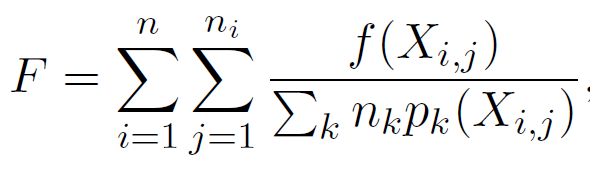 32
PG III (NPGR010) - J. Křivánek 2012
Vyrovnaná heuristika (Balance heurist.)
Vyrovnaná heuristika je téměř optimální

Žádný kombinovaný estimátor nemůže mít rozptyl „o mnoho“ menší než vyrovnaná heuristika

Další možné kombinační heuristiky
Maximální heuristika
Mocninná heuristika
viz. Veach 1997
33
PG III (NPGR010) - J. Křivánek 2012
Jeden člen kombinovaného odhadu
f(x)
p1(x)
p2(x)
0
1
34
PG III (NPGR010) - J. Křivánek 2012
Aritmetický průměr
0
1
35
PG III (NPGR010) - J. Křivánek 2012
Vyrovnaná heuristika
0
1
36
PG III (NPGR010) - J. Křivánek 2012